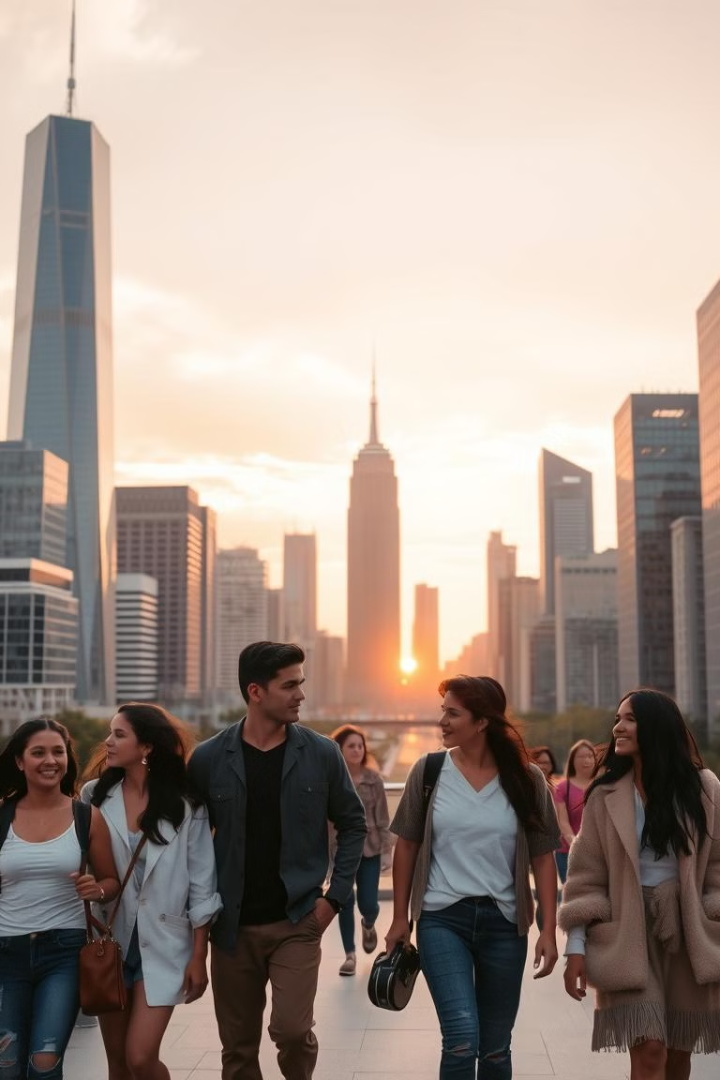 Проблемы молодежи в современном обществе
Сегодня мы поговорим о проблемах, с которыми сталкивается молодое поколение в мире. Эта тема актуальна, так как от решения этих проблем зависит будущее нашей страны.
Казанцев Андрей Ученик 10 А класса
МАОУ «Гимназии №64»
Задачи и гипотеза
-Для достижения цели были сформулированы следующие задачи исследования:
1.Изучить теоретические основы изучения проблем молодежи
2.Узнать про основные группы проблем молодежи
3.Выполнить практическую часть
4.Найти пути решения проблем молодежи

-Гипотеза моей работы заключается в следующем – молодежь в современном обществе имеет некие проблемы 
 
-Методы исследования при написании работы были использованы следующие: анализ, синтез, обобщение, классификация, опрос, анкетирование и описание.
 
-При написании данной работы использовались следующие источники информации: учебные пособия, журнальные статьи, указанные в списке литературы.
Кто такая молодежь?
Молодёжь — это социально-демографическая группа, выделяемая на основе возрастных характеристик ,особенностей социального положения и социально-психологических качеств
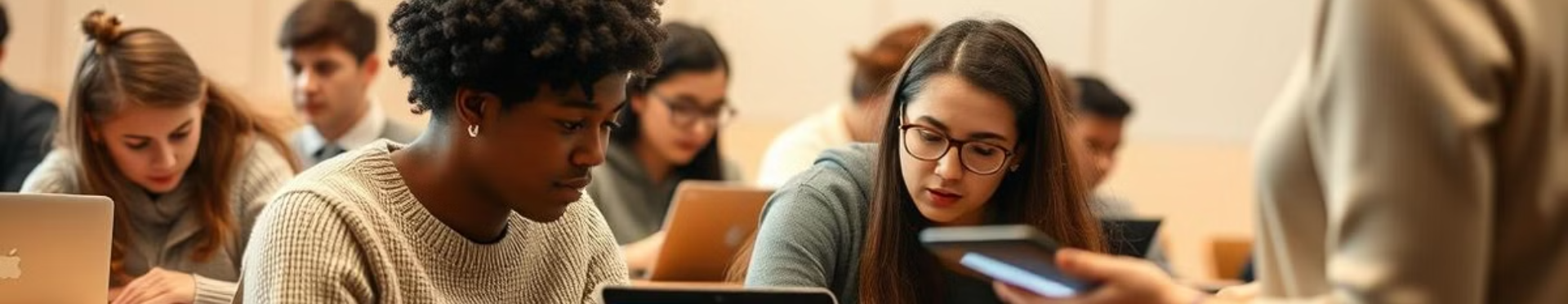 Возможные проблемы молодежи
Современная молодежь сталкивается с системным кризисом, вызванным быстрыми технологическими изменениями, глобализацией и социальной неопределенностью.  Это проявляется в ухудшении психического здоровья (депрессия, тревожность) из-за высокой конкуренции и давления социальных сетей, экономической нестабильности (безработица, несоответствие навыков требованиям рынка),  и трудностях социальной адаптации (изоляция, проблемы интеграции).  Решение требует комплексных мер, включая инвестиции в образование и здравоохранение, а также  целенаправленную поддержку молодых людей.
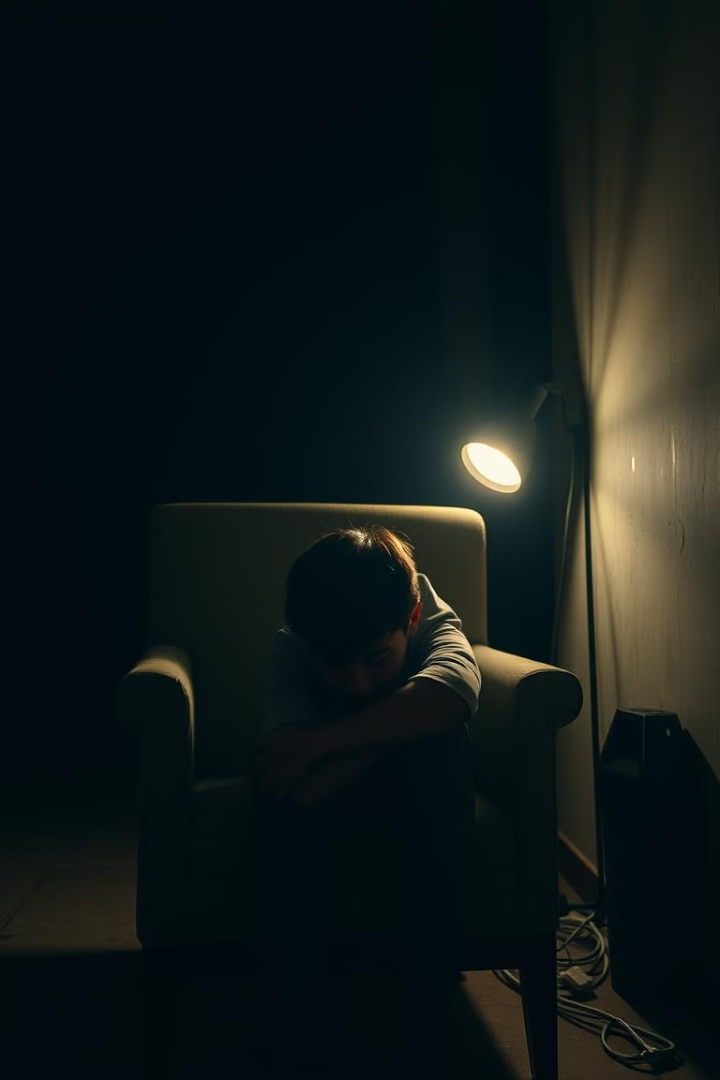 Социальный опрос
В социальном опросе приняло участие 75 человек в возрасте  от 15 до 35 лет
Отсутствие денежных средств
Недостаток времени
приводит к стрессу, снижению производительности,  проблемам со здоровьем и ухудшению качества жизни.
ограничивает возможности,  приводит к стрессу,  ухудшает здоровье,  снижает качество жизни и может привести к социальной изоляции
Плохие привычки
вредят физическому и психическому здоровью,  ухудшают качество жизни,  ограничивают возможности и могут привести к серьезным заболеваниям и преждевременной смерти.
Нехватка времени
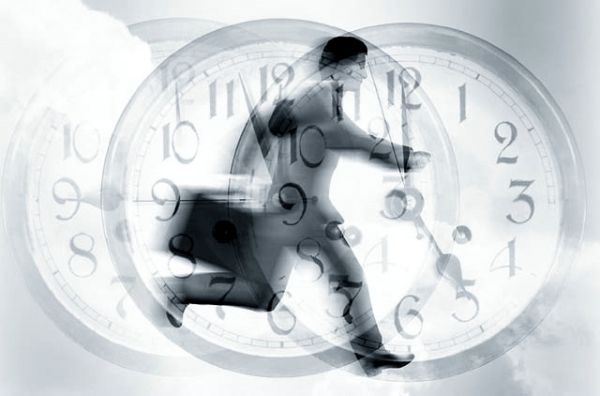 Нехватка времени – системная проблема современного человека, порожденная ускорением темпа жизни, культом продуктивности и технологическими отвлечениями.  Постоянная спешка, многозадачность и давление социума (конкуренция, неравенство, высокая стоимость жизни) приводят к перегрузкам, выгоранию, ухудшению здоровья (сон, депрессия, тревожность) и  разрушению личных отношений. Технологии, призванные экономить время, часто становятся его поглотителями.
Отсутствие денежных средств
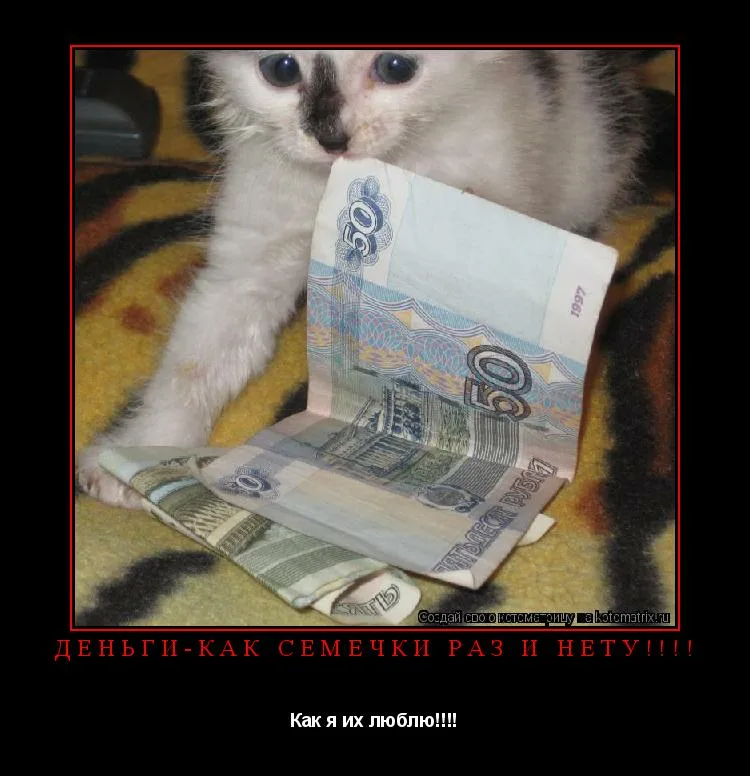 Финансовая нестабильность молодежи — это системная проблема,  вызванная высокой стоимостью жизни, низкими зарплатами и нестабильным рынком труда.  Недостаток финансовой грамотности, культ потребления и социальное неравенство усугубляют ситуацию, приводя к  хроническому финансовому стрессу, тревоге, депрессии и снижению качества жизни.
Плохие привычки
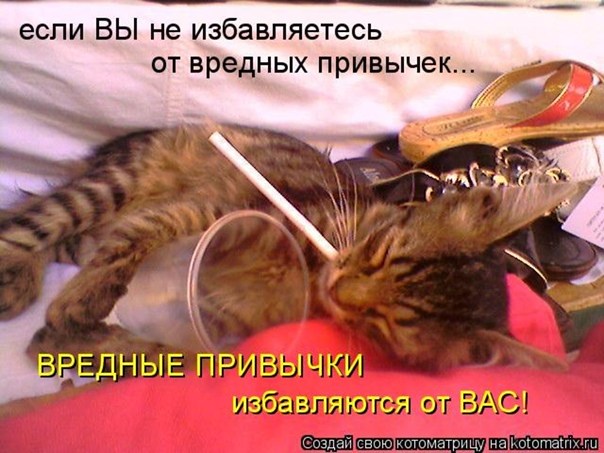 Плохие привычки — это незаметные, но разрушительные паттерны поведения,  ухудшающие все сферы жизни: здоровье, отношения, работу.  Они варьируются от зависимостей (алкоголь, наркотики,  интернет,  игра) до  прокрастинации и негативного мышления.  Эти привычки,  часто  маскирующиеся  под  "безвредные удовольствия",  постепенно  лишают человека  контроля над  собственной жизнью.  Причины их формирования разнообразны: генетика, психология, социальные факторы и  недостаток самоконтроля.
Пути решения данных проблем
Нехватка времени — это иллюзия, порожденная не дефицитом часов в сутках, а неэффективным управлением  временными ресурсами.  Чтобы обрести контроль над своим временем, необходимо проанализировать, куда оно утекает,  затем  научиться  планировать, делегировать  и  организовывать  свою деятельность.  Секрет  эффективного  тайм-менеджмента —  сосредоточиться на главном,  отсекая  все  второстепенное. 
Эффективное управление временем требует формирования новых привычек:  учиться говорить "нет",  развивать концентрацию (например,  методом Pomodoro),  заботиться о физическом и психическом здоровье (спорт, сон, питание) и  обязательно  выделять время для отдыха и хобби.  Только баланс работы и  личной жизни  гарантирует  долгосрочную  эффективность и  благополучие.
Нехватка денег у молодёжи — комплексная проблема, требующая многоуровневого решения.  Государство должно повышать зарплаты, улучшать образование и социальную защиту, поддерживать предпринимательство и переподготовку кадров.  Образовательные учреждения должны вводить курсы финансовой грамотности.  Молодые люди должны брать ответственность за своё финансовое благополучие, учиться управлять финансами и активно искать работу.  Общественные организации могут проводить обучающие мероприятия и консультировать.  Только совместные усилия государства, образовательных учреждений, молодёжи и общественных организаций обеспечат финансовую независимость молодого поколения
Вредные привычки — серьёзная проблема, требующая комплексного подхода к решению.  Первый шаг — самоанализ: честно признайте привычку, её негативное влияние и причины возникновения (стресс, низкая самооценка и т.д.).  Ведите дневник, чтобы выявить триггеры.  Затем составьте поэтапный план изменений с достижимыми целями, заменяя вредные действия на полезные.  Ищите поддержку у близких и специалистов (при серьёзных проблемах).  Регулярно отслеживайте прогресс, не сдавайтесь после срывов —  терпение и настойчивость приведут к успеху и более счастливой жизни.
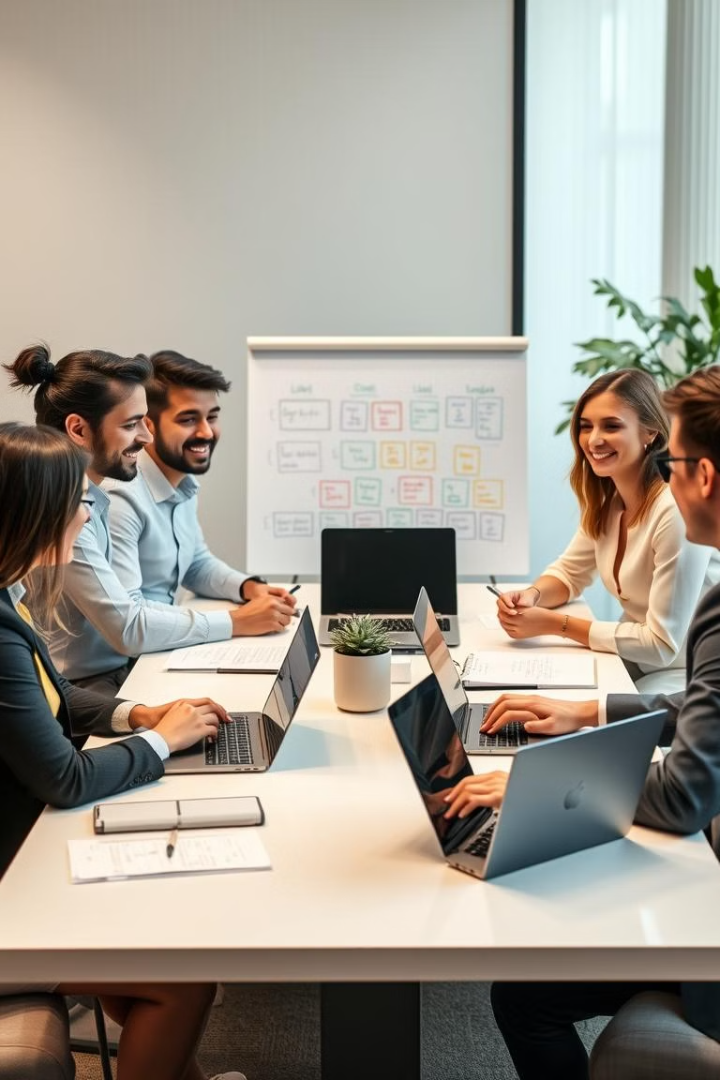 Заключение
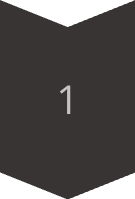 Проблемы молодежи — сложная, взаимосвязанная система, усугубляемая технологическими изменениями и глобализацией.  Решение требует комплексного подхода:  государственные программы (доступное жилье и образование, рабочие места, поддержка предпринимательства, медико-психологическая помощь) в сочетании с местными инициативами и проектами некоммерческих организаций, направленными на реализацию потенциала молодежи.
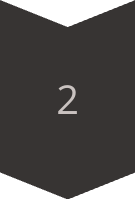 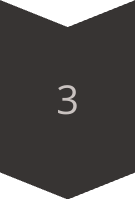 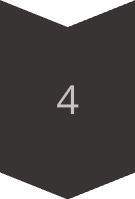